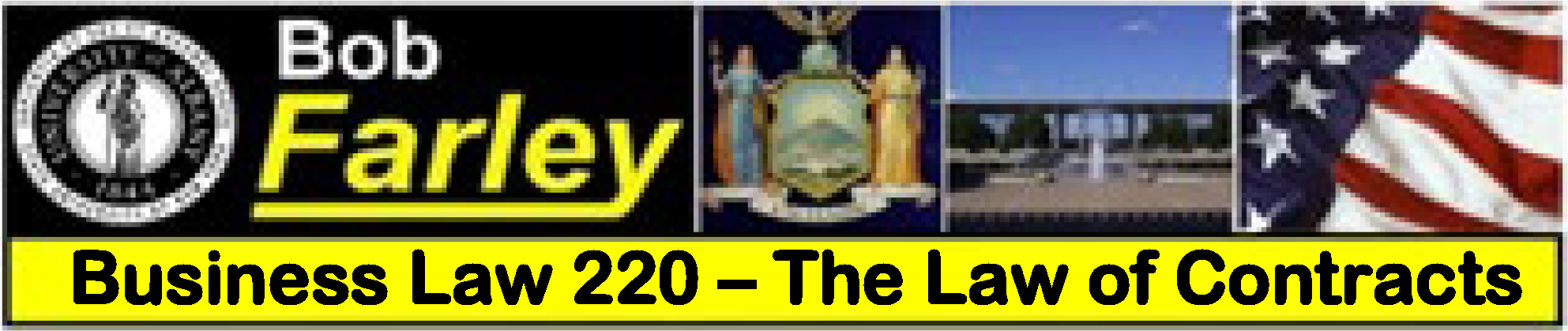 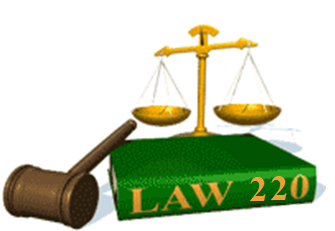 Slide Set Four C:
Contract Formation - Acceptance
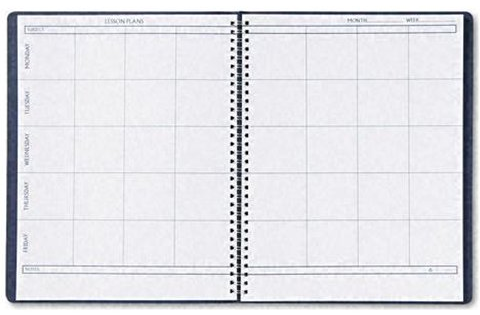 Last Time – We Spoke About:




 The Executive Branch
Part One: Federal and State / Powers / Regs / Executive Orders


 The Judicial Branch
 Part Two: Federal and State / Jurisdiction / Powers / The Courts


 The Legislative Branch
 Part Three: Federal and State / Powers / Statutes / Oversight


 Class Exercise – How A Bill Becomes A Law
     And How to Run for Public Office
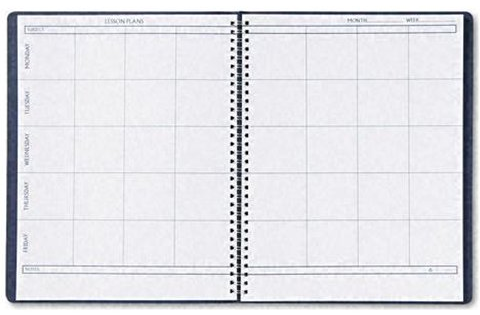 Tonight – We Will Speak About:




 The Rights in Contracts
Part One: Founders/Common Law/Definition/Elements/Nature


 Contract Formation – Offer
  Part Two: Definition/Requirements/Termination


 Contract Formation - Acceptance
 Part Three: Definition/Requirements/Form/Nature/Effect


 Class Case – Kolchins v. Evolution Market
     Recognition of Contractual Elements
Contract Formation - Acceptance
Definition of Contract
Elements of a Contract
Definition of Acceptance
Requirements of an Acceptance
What Constitutes An Acceptance?
Privilege of Offeree
Effect of Acceptance
Nature of Acceptance
Who May Accept?
Manner and Time of Acceptance
Communication of Acceptance
Auction Sales
Contract Formation
Definition of Contract


Black’s Law Dictionary defines the term “Contract” as:

“An agreement between two or more parties creating obligations that are enforceable or otherwise recognizable at law.”
Contract Formation
Elements of a Contract


In Accordance with Common Law, the Elements of a Contract include:

Agreement,
Between Competent Parties,
Based on Genuine Assent,
Supported by Consideration,
for Lawful Purpose Subject Matter,
in Legal Form.
Contract Formation
Definition of Acceptance


As can seen by our previous session, and the previous slide, a foundational element of any contract is that it is an agreement.  In order to establish an agreement, there must be an offer and an acceptance.

Black’s Law Dictionary defines the term “acceptance” as:

“An offeree’s assent, either by express act or by implication from conduct, to the terms of an offer in a manner authorized or requested by the offeror, so that a binding contract is formed.”

When a person makes an acceptance, they are indicating that they are willing to be immediately bound by the offeror’s offer, without further negotiation, so as to establish a contract.
Contract Formation
Requirements of an Acceptance


What Constitutes An Acceptance?
Privilege of Offeree
Effect of Acceptance
Nature of Acceptance
Who May Accept?
Manner and Time of Acceptance
Communication of Acceptance
Contract Formation
Requirements of an Acceptance

What Constitutes An Acceptance?
For as long as an offer is in force and effect, the person to whom it is addressed (the offeree), may conclude the bargain, and cause a contract to come into existence, by “accepting” the offer. 

An “Acceptance” is the offeree’s manifestation of assent to the terms of the offer, made in a manner invited or required by the offer, as determined by reasonable person (objective standard).

Where there is no contractual intention, there is no valid acceptance. 

No Particular Words Required: Although no particular form of words or mode of expression is required, for an acceptance to be valid, there must be a clear expression that the offeree agrees to be bound by the terms of the offer. 

Reservation of Future Right to Reject, Is Not An Acceptance:  If the offeree reserves the right to reject the offer, such action is not an acceptance.
Contract Formation
Requirements of an Acceptance

Privilege of Offeree:
Ordinarily, the offeree may always refuse to accept an offer. 

Accordingly, if there is no acceptance, by definition there is no contract. 

An acceptance must be in response to an offer, not in response to something other than an offer, such as a solicitation of offers.  Hence, as an offer is directed to the offeree, it is the offeree who has the privilege of the power of acceptance or rejection. It is essential to for a valid contract that each party manifest assent.”

Past Conduct Does Not Mean Assent: The fact that there had been a series of contracts between the parties and that one party’s offer had always been accepted before by the other does not create any legal obligation to continue to accept subsequent offers.
Contract Formation
Requirements of an Acceptance

Effect of Acceptance:
The Acceptance of an offer creates a binding agreement or contract, assuming that all of the other elements of a contract are present. 

Its effect is as follows:

An “Acceptance” creates a valid contract, and once a contract is created, neither party can subsequently withdraw from, or cancel, the contract without the consent of the other party.

Where there is no contractual intention, there is no valid acceptance.
Contract Formation
Requirements of an Acceptance

Nature of an Acceptance:
The nature of an Acceptance is the offeree’s manifestation of intent to enter into a binding agreement, on the terms stated in the offer. 

The Nature of an Acceptance includes the following:

A manifested intent to Accept;
 
An objective or outward appearance of Acceptance, not some subjective or unexpressed intent of the offeree;

An absolute and unconditional intent to Accept the offer; and
 
An Acceptance of just what is offered, without changes.

Ways to Accept: In the absence of a contrary requirement in the offer, an Acceptance may be indicated by an informal “okay,” by a mere affirmative nod of the head, or in the case of an offer of a unilateral contract, by performance of the act called for.

Change of Offer’s Terms is NOT Acceptance: If the offeree changes any terms of the offer, or adds any new term, there is no acceptance, because the offeree does not agree to what was offered.

As a result, when the offeree does not accept the offer exactly as made, the addition of any qualification converts the “acceptance” into a “counteroffer”, and thus no contract arises, unless and until the original offeror accepts the counteroffer.
Contract Formation
Requirements of an Acceptance

Who May Accept?
Only the person to whom an offer is directed may accept it. 

If anyone else, besides the offeree, attempts to accept the offer, no agreement or contract with that person arises.  Such is because it is presumed that it is the intent of the offeror, to only contract with the offeree.  Thus:

An “acceptance” is made by the offeree (the person to whom the offer is directed), and unless the offer says otherwise, only the offeree may accept the offer.

When a person to whom an offer was not made, attempts to accept it, the attempted acceptance has the effect of a new offer. 

Exceptions:

Class Offers: If the offer is directed to a particular class rather than a specified individual, anyone within that class may accept it. 

Public at Larger Offers:  If the offer is made to the public at large, any member of the public at large having knowledge of the existence of the offer may accept it.
Contract Formation
Requirements of an Acceptance

Manner and Time of Acceptance:
The offeror is always the master of the offer.  It is the offer that is controlling with respect to the manner and time of its acceptance. 

A late acceptance, as consistent with the offer, has no legal effect. 

If the offer calls for performance of an act or conduct (unilateral contract), the offer is accepted when offeree performs.

The manner and time of the “Acceptance” must be in the manner and time invited or required by the offer, and any such Acceptance takes effect when the offeree communicates an absolute and unconditional intent to Accept the offer. 

Silence as Acceptance:  Silence is not a legally binding mean of expressing acceptance. 

Unordered Goods and Tickets:  No acceptance is deemed to have occurred if the recipient of such items ignores the offer, and no return of the items is necessary to reject.
Contract Formation
Requirements of an Acceptance

Communication of an Acceptance:
Acceptance by the offeree is the last step in the formation of a bilateral contract. 

The offeror’s receipt of the acceptance is the point in time when the contract is formed and its terms apply. 

In order to have an Acceptance, the offeree must be communicate such Acceptance to the offeror.

An “essential element of an “Acceptance” is the offeree’s communication of their assent to the terms of the offer.”

Mailbox Rule:  Generally, acceptance by mail takes effect at the time and place when and where the letter is mailed (or FedEx’d) or the fax is transmitted by the offeree.  

The offeror may avoid this if they states in the offer that acceptance is only effective upon receipt.  Rejections, however, are effective upon receipt by the offeror.

Applicable Means of Communication:  Unless stated otherwise in the offer, acceptance can be delivered by any reasonable means, including electronic (email or telephone).  

Signatures may, however be required for signed, written contracts.
Contract Formation
Special Issues of Acceptance
Auction Sales:
At an auction sale, the statements made by the auctioneer to draw forth bids are merely invitations to negotiate. 

Each bid is an offer:  Bids are generally not accepted until the auctioneer indicates that a particular offer or bid is accepted.  

Withdrawal of Bid: Because a bid is merely an offer, the bidder may generally withdraw the bid at any time before it is accepted by the auctioneer.

Invitation to Negotiate: In an auction sale, asking for bids by the auctioneer is merely an invitation to negotiate. 

Bid Acceptance: Acceptance of the Bid (the offer) is usually done by the fall of the auctioneer’s hammer, and the auctioneer indicating that the highest bid made has been accepted.  When the auction sale is without reserve, the auctioneer must accept the highest bid. 

Generally: A person making a bid is making an offer, and the acceptance of the highest bid by the auctioneer is an acceptance of that offer and gives rise to a contract.
Contract Formation
Overview of Contract Formation
Offeror makes
an offer
Offeror makes
an offer
Offeror makes
an offer
Offeree changes or
adds terms
Offeree accepts offer 
unconditionally
Offeree rejects 
offer
Contract
Arises
No contract
exists
Counteroffer
Original offeror
accepts counteroffer
unconditionally
Original offeror
rejects counteroffer
No contract
exists
Contract
Arises
17
Thank you for Coming

For next time – Review Assignments as follows on the Webpage:

Lecture Slides
Selected Readings
Cases and Exercises

We are a hot bench.

Questions?